LINKEDIN
HOME PAGE
EVOLUTION
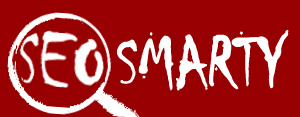 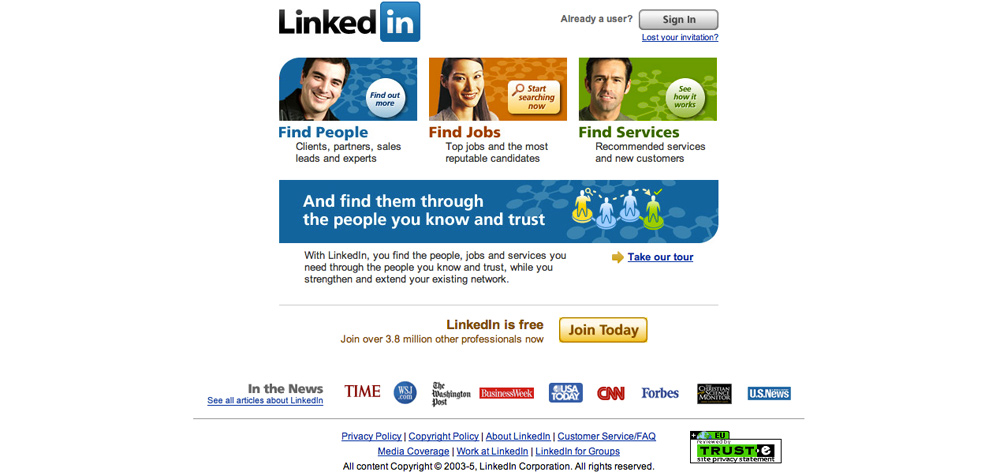 2003: Featuring what is important for a new site: “Trust” certificate, featured mentions, etc
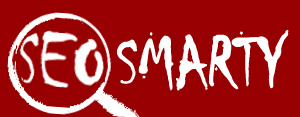 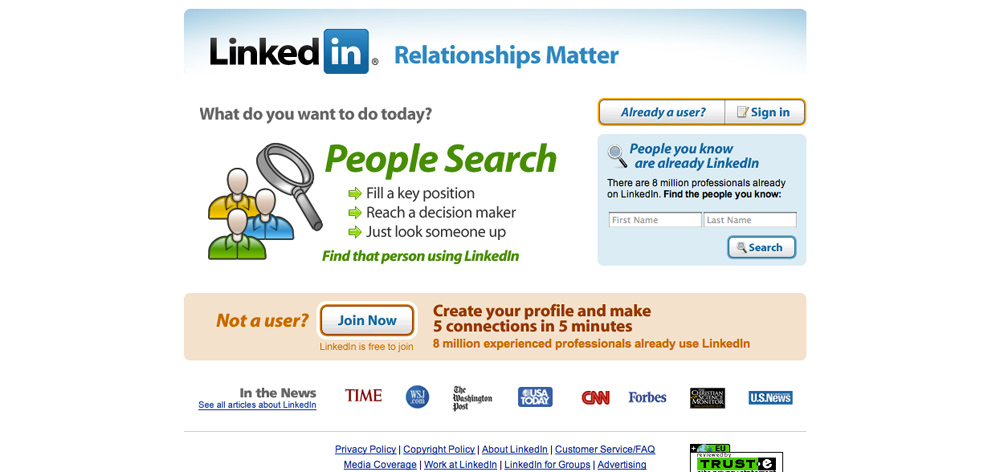 2006: A new catchy slogan (“Relationships Matter”) and a detailed call-to-action (“make 5 connections in 5 minutes”
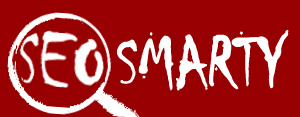 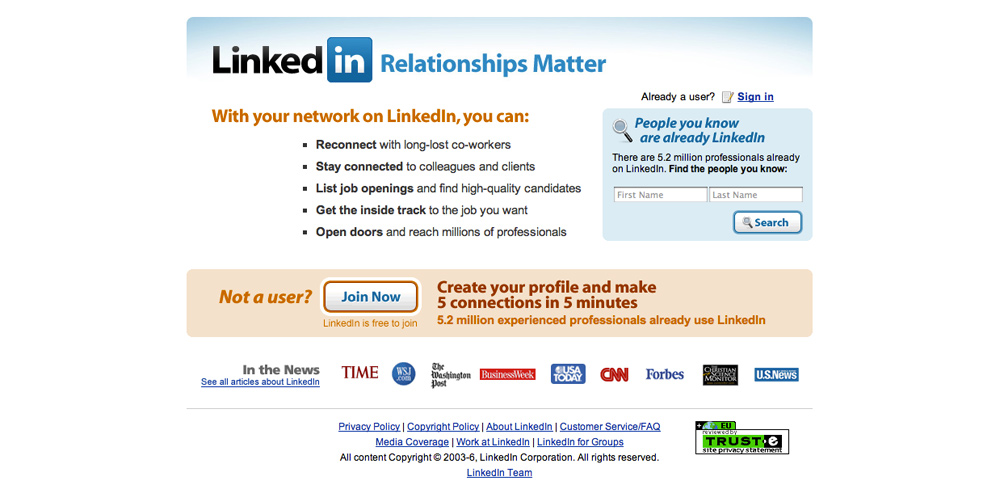 Later in 2006:  Better outlining the benefits of joining.
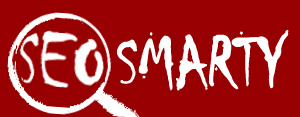 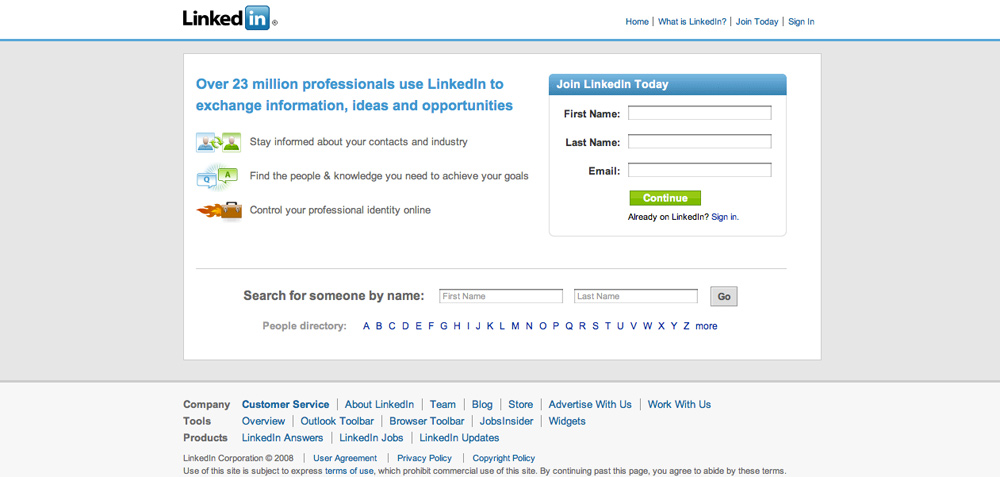 2008:  Now you don’t need to click the button to join. You can submit your details right on the home page. Also added: people search and people directory
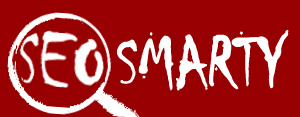 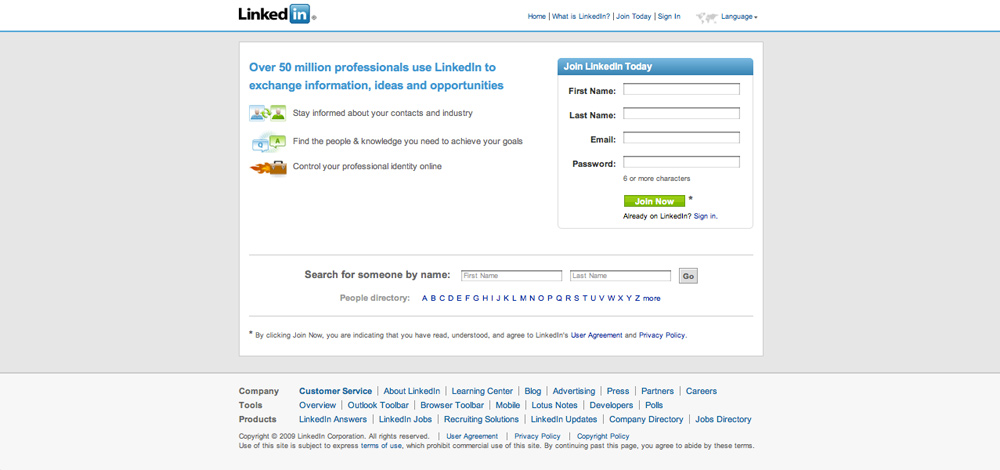 2009:  Same design but more people joining!
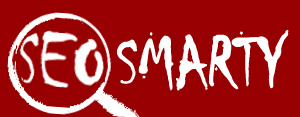 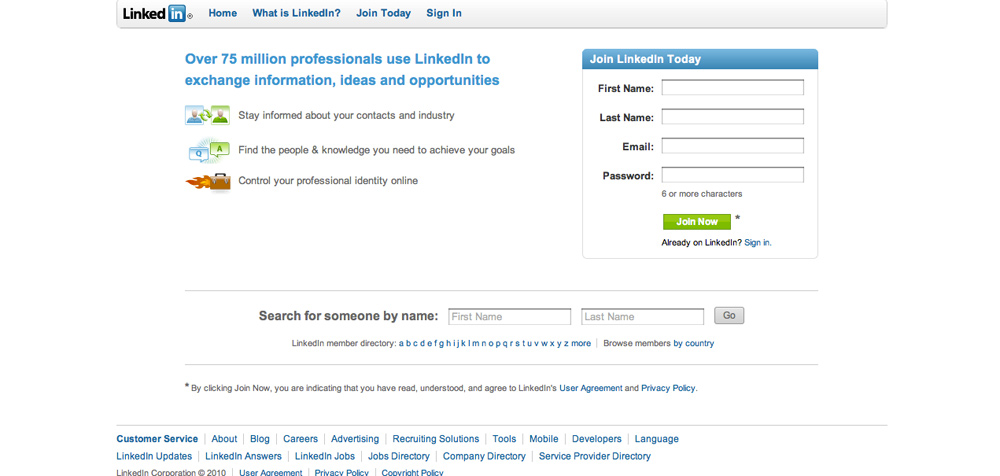 2010:  No grey background any more. Now you an not only register but also login right from the home page.
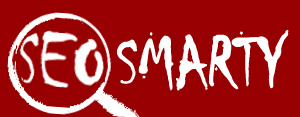 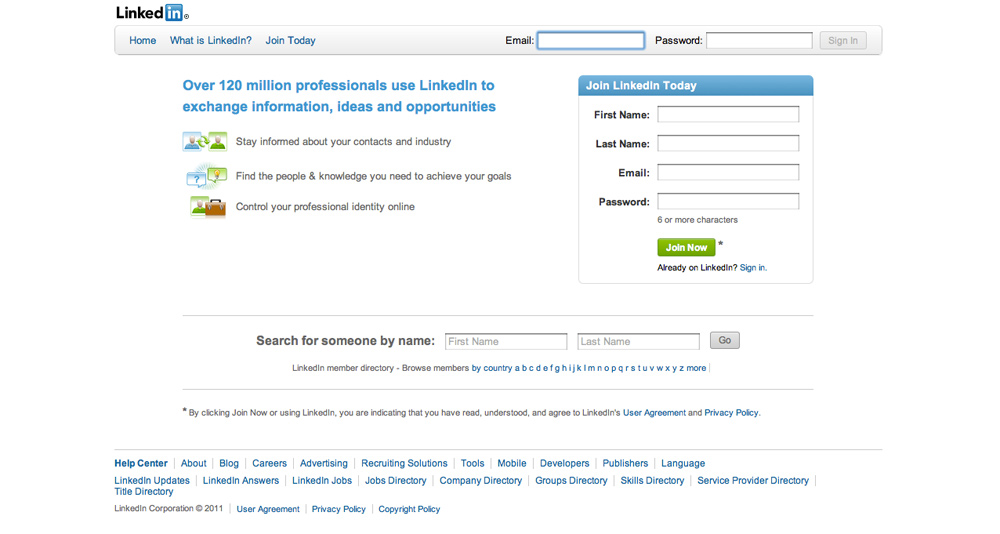 2011:  Just a few small tweaks in icons.
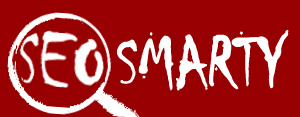 WHAT’S NEXT?
WE’LL SEE!
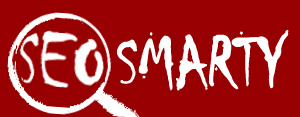